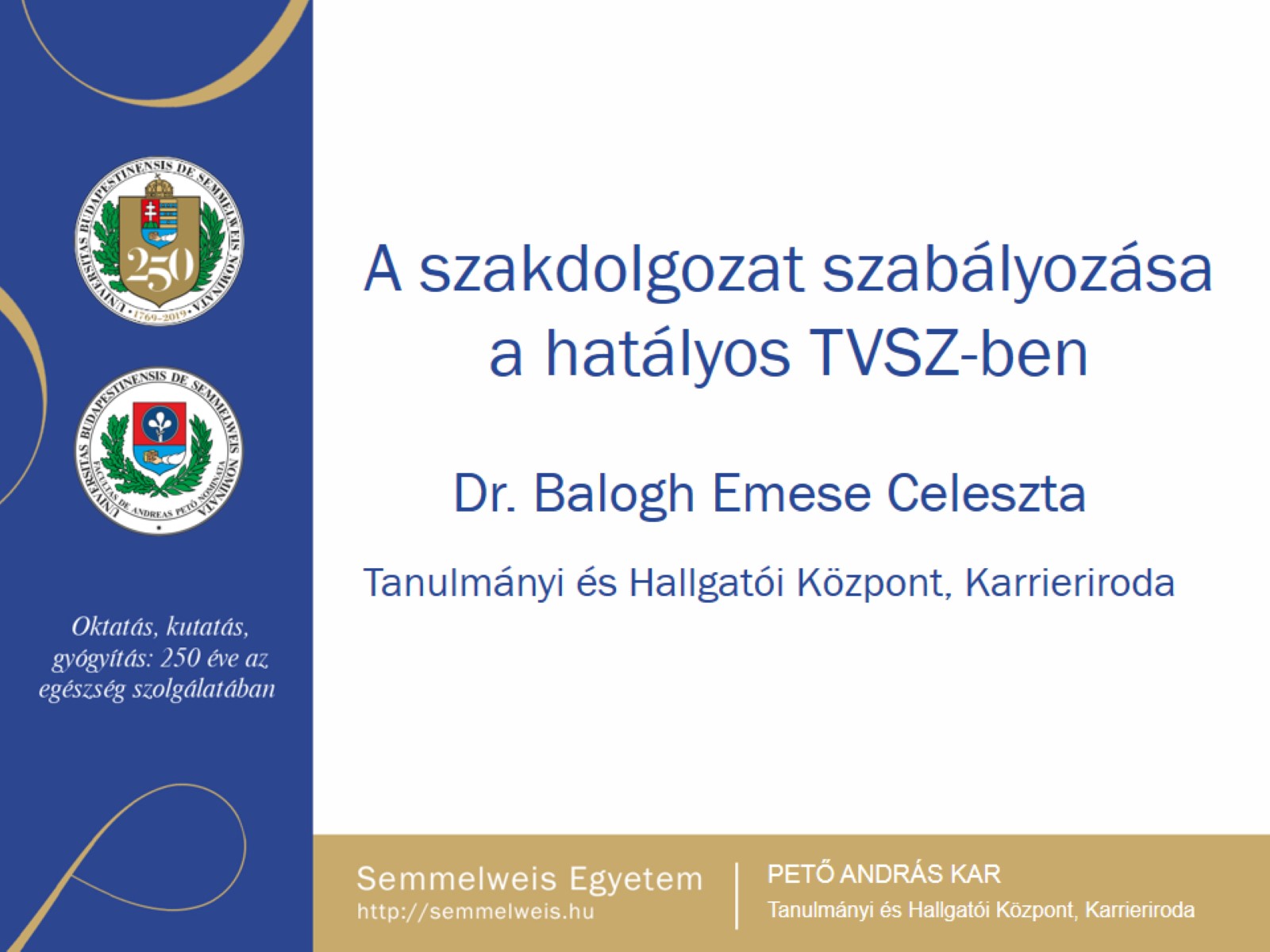 A szakdolgozat szabályozása a hatályos TVSZ-ben
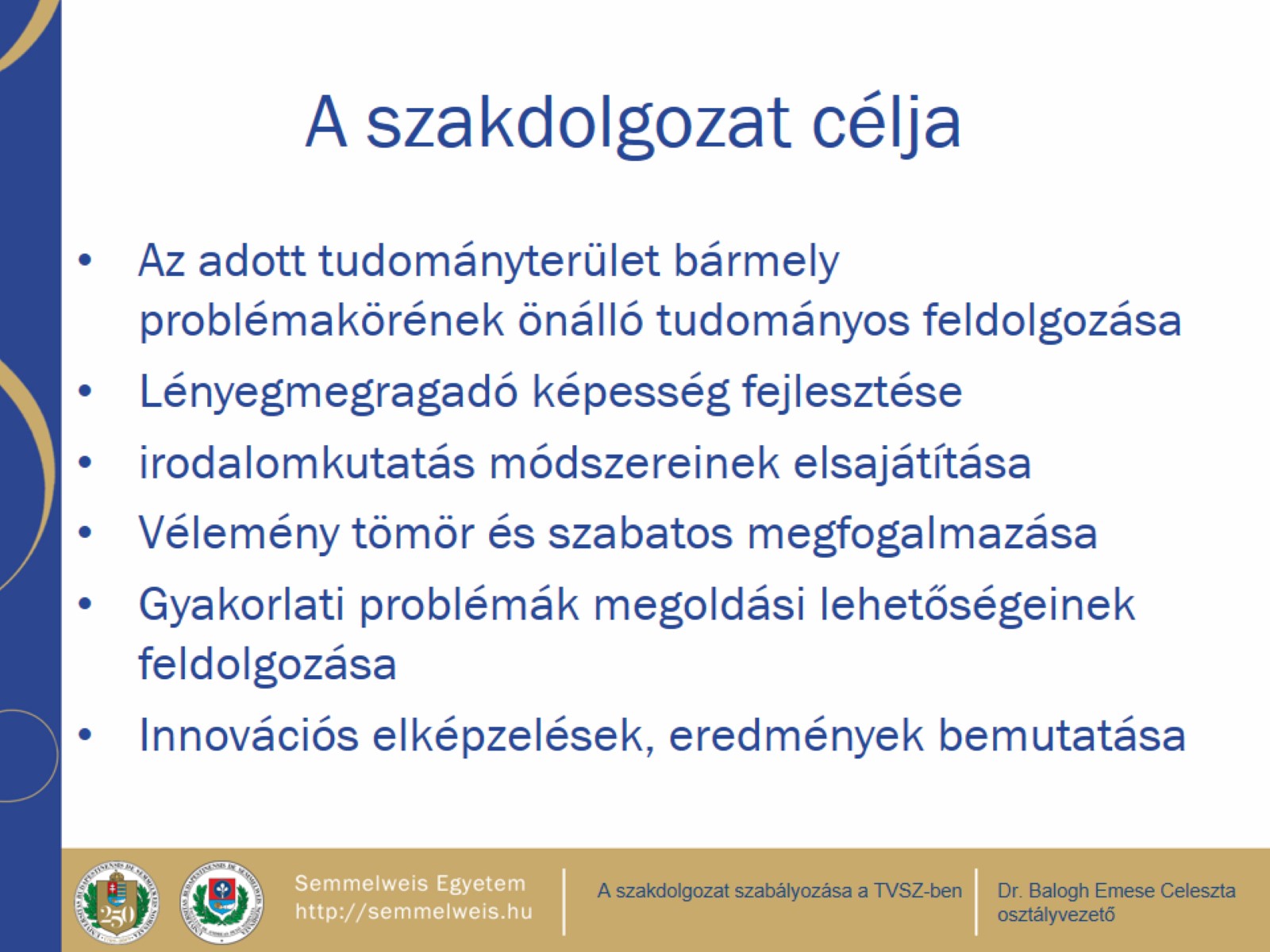 A szakdolgozat célja
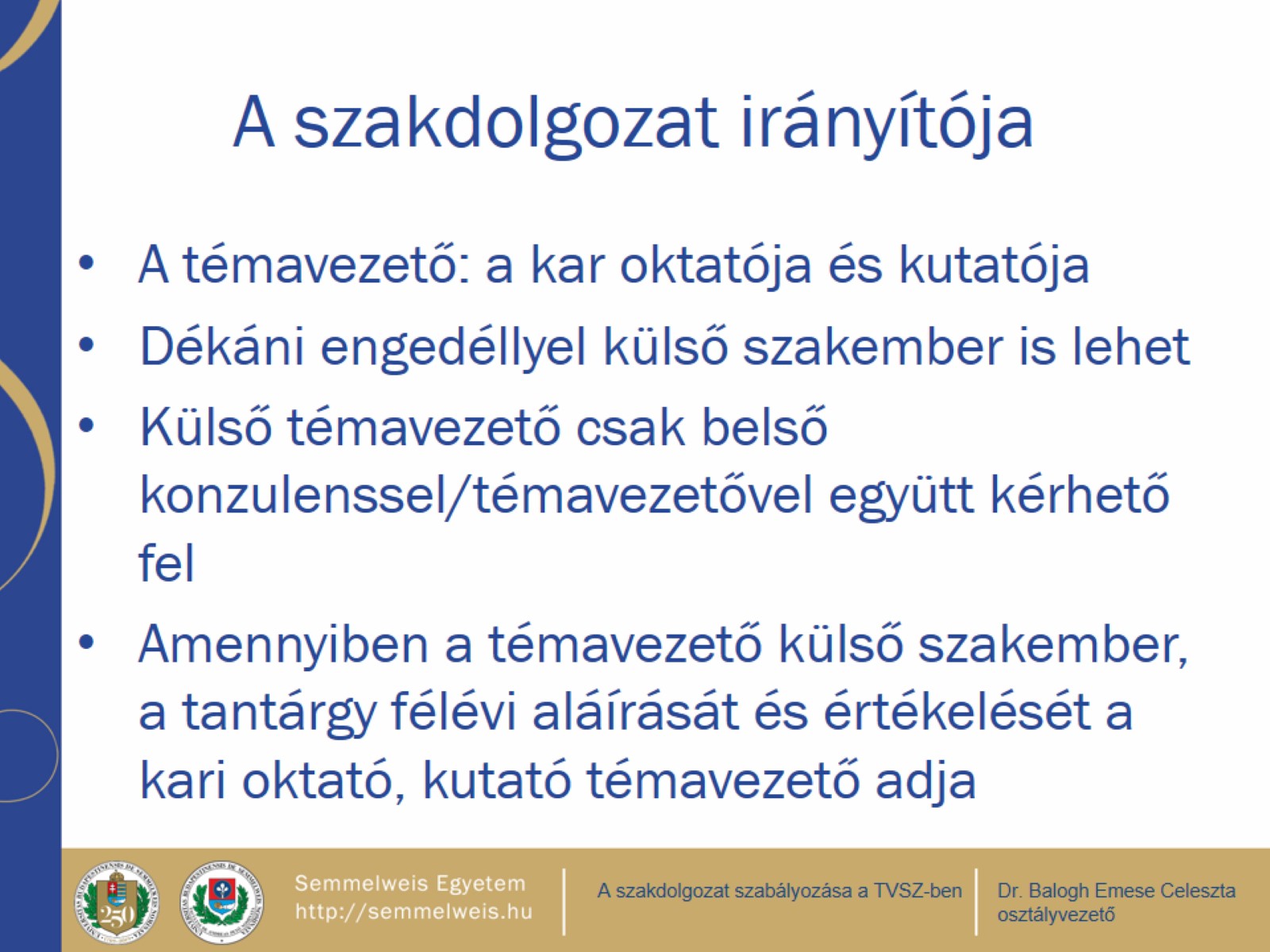 A szakdolgozat irányítója
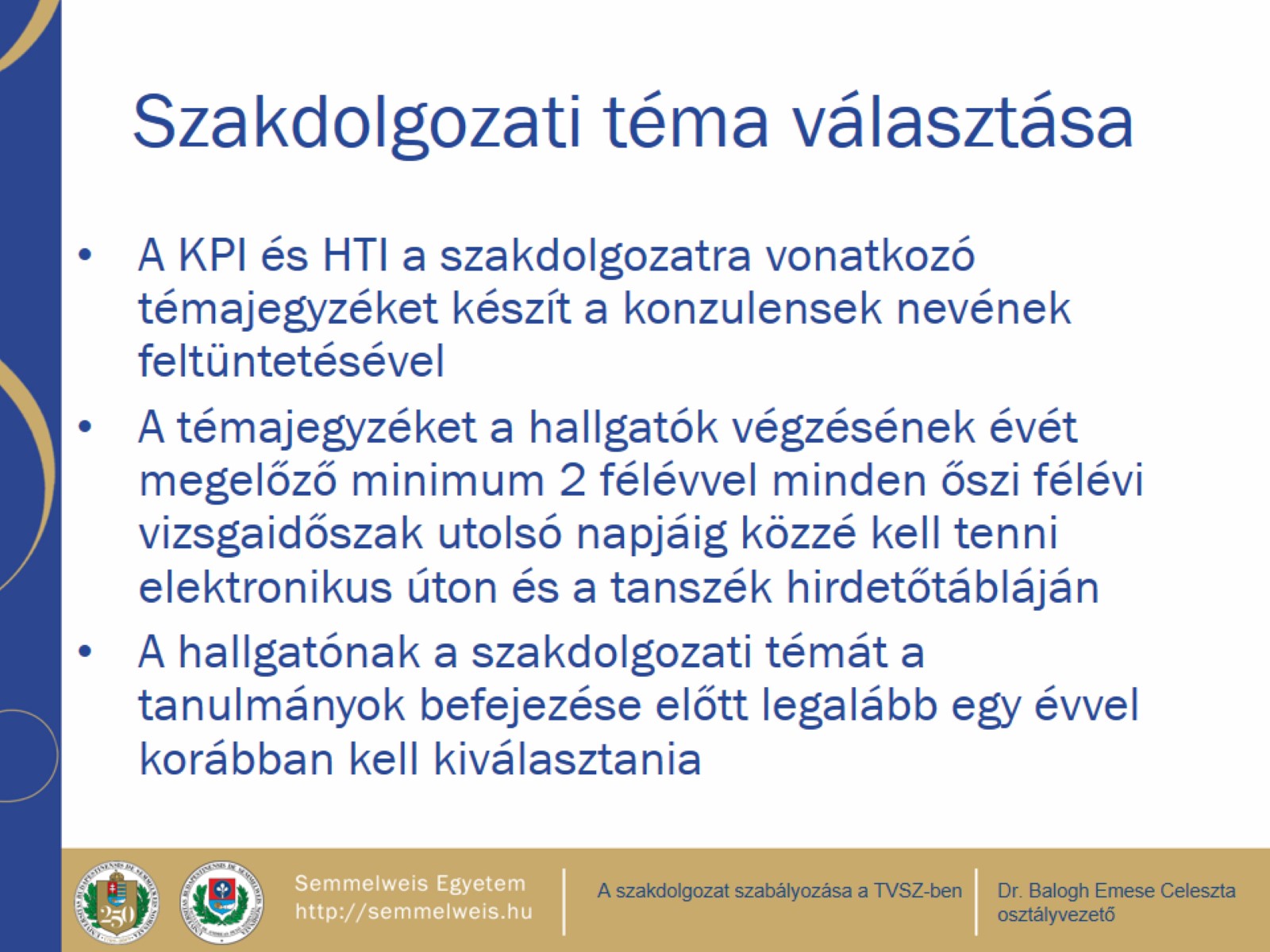 Szakdolgozati téma választása
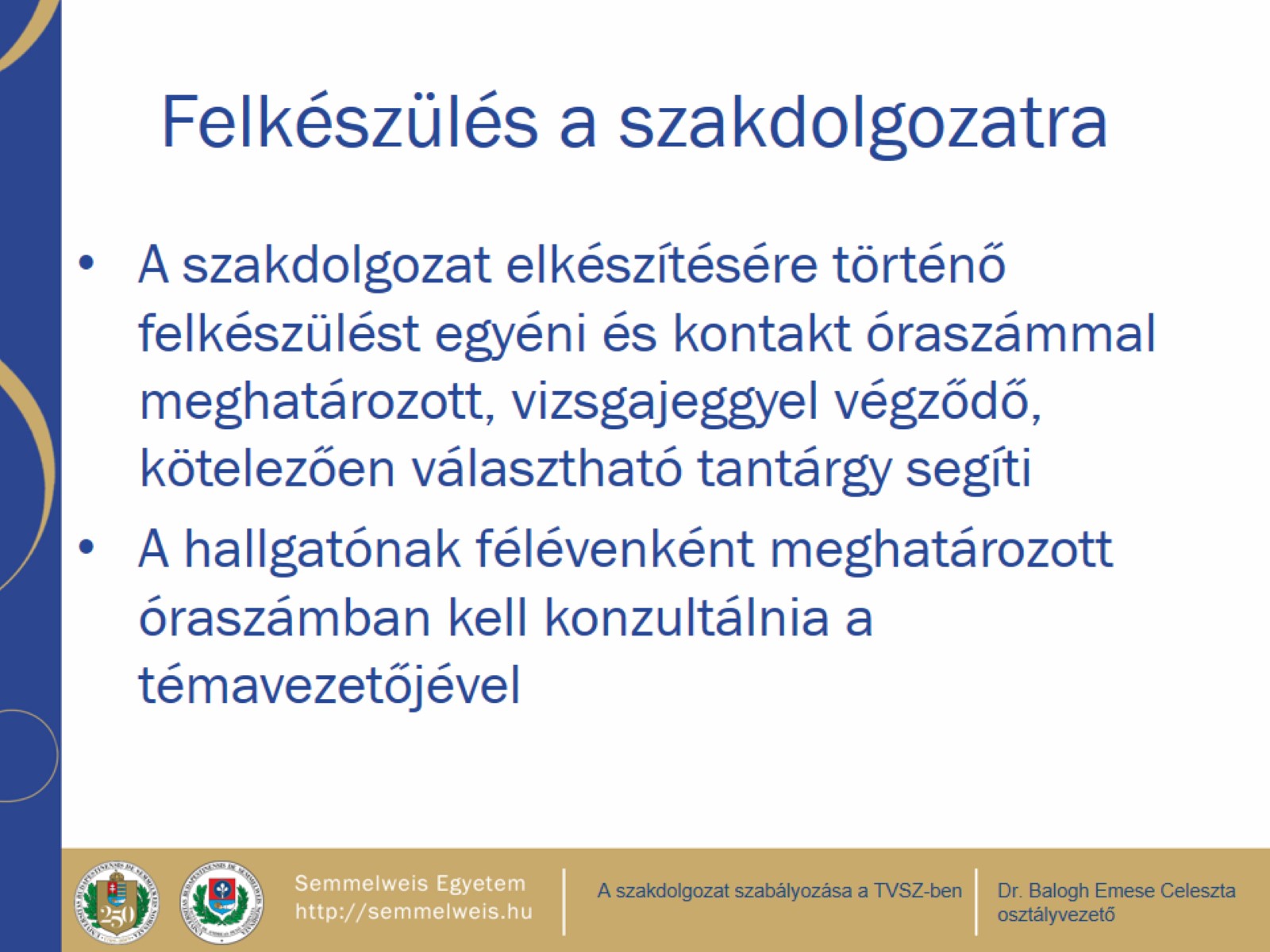 Felkészülés a szakdolgozatra
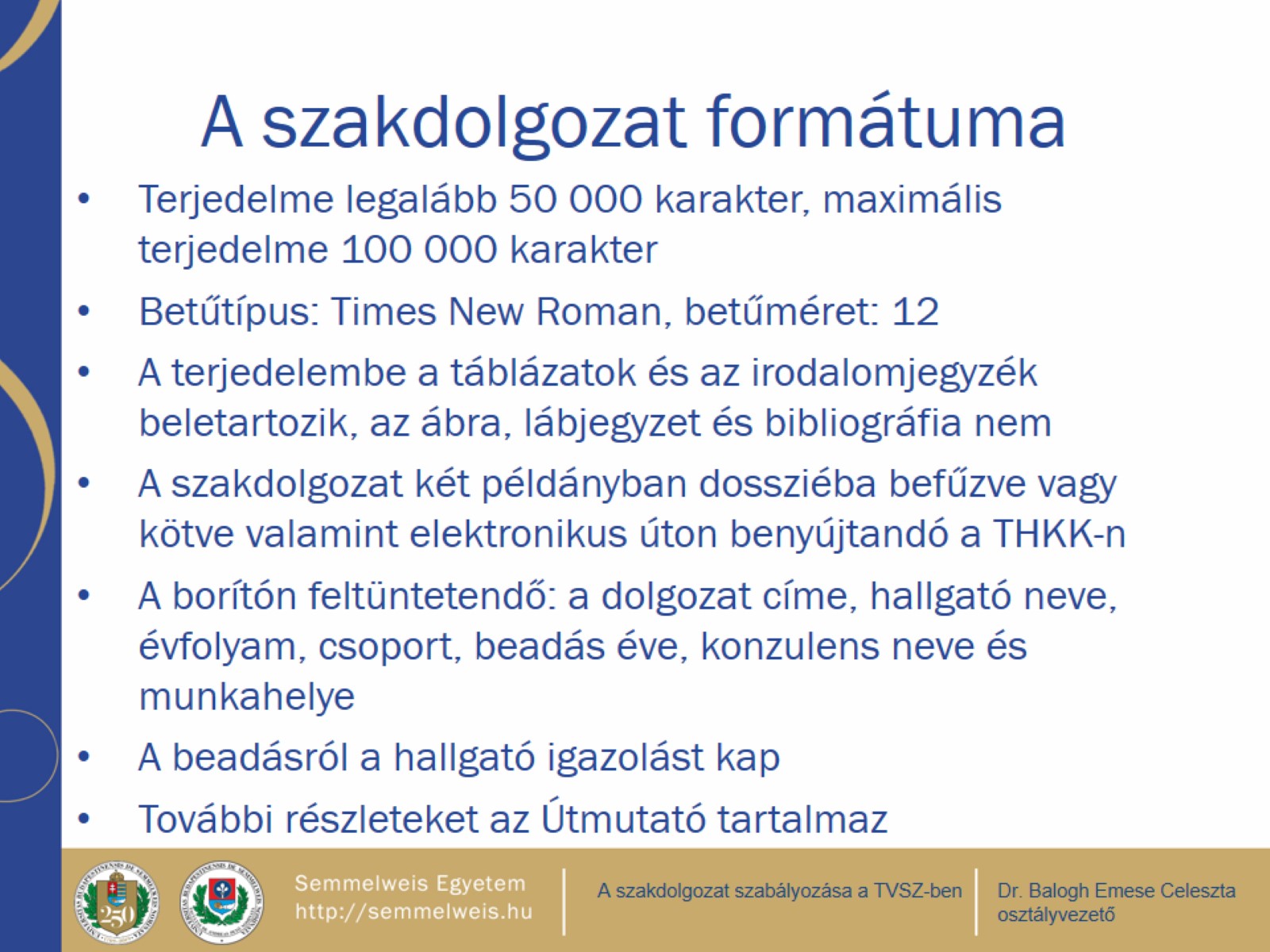 A szakdolgozat formátuma
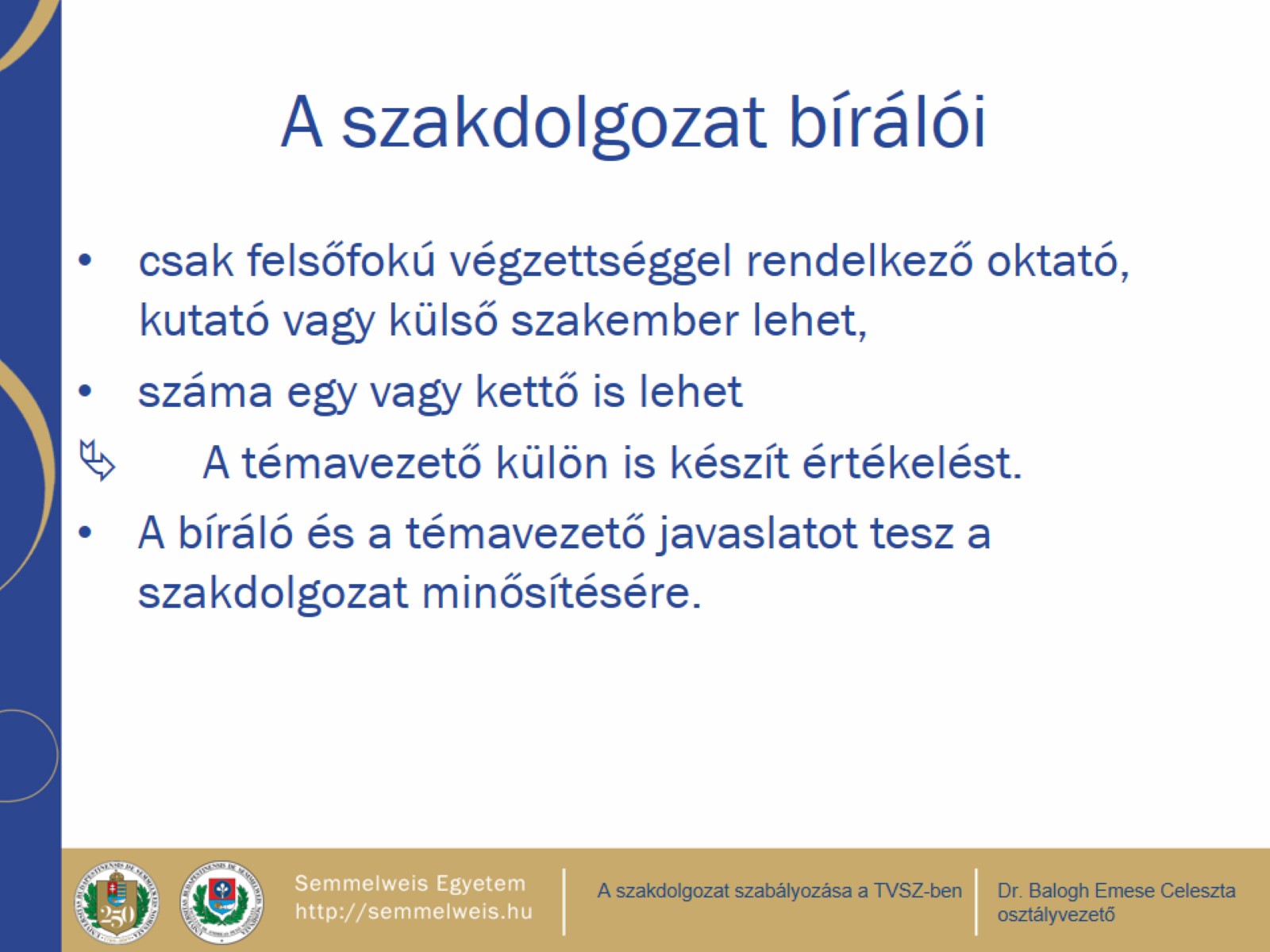 A szakdolgozat bírálói
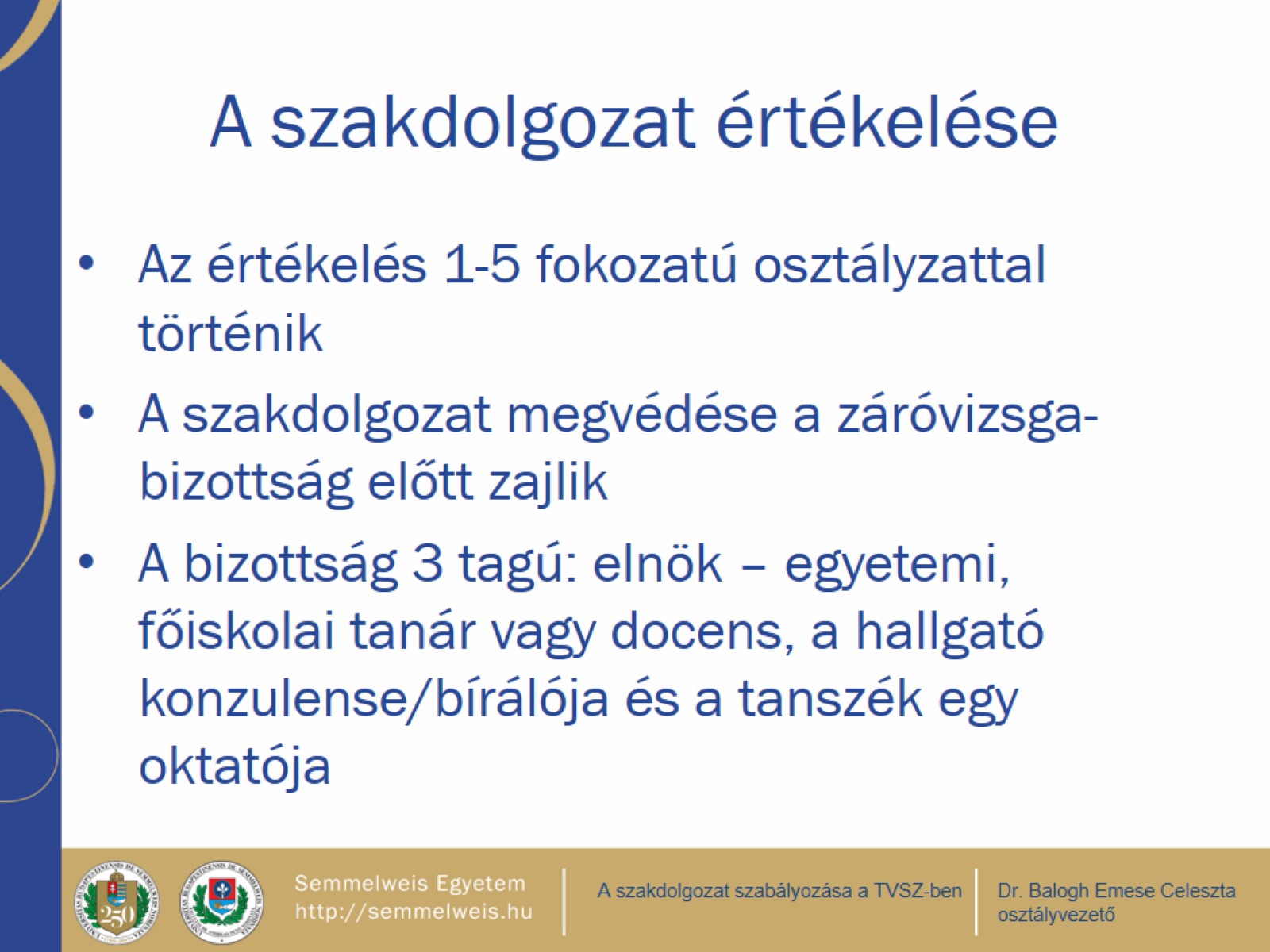 A szakdolgozat értékelése
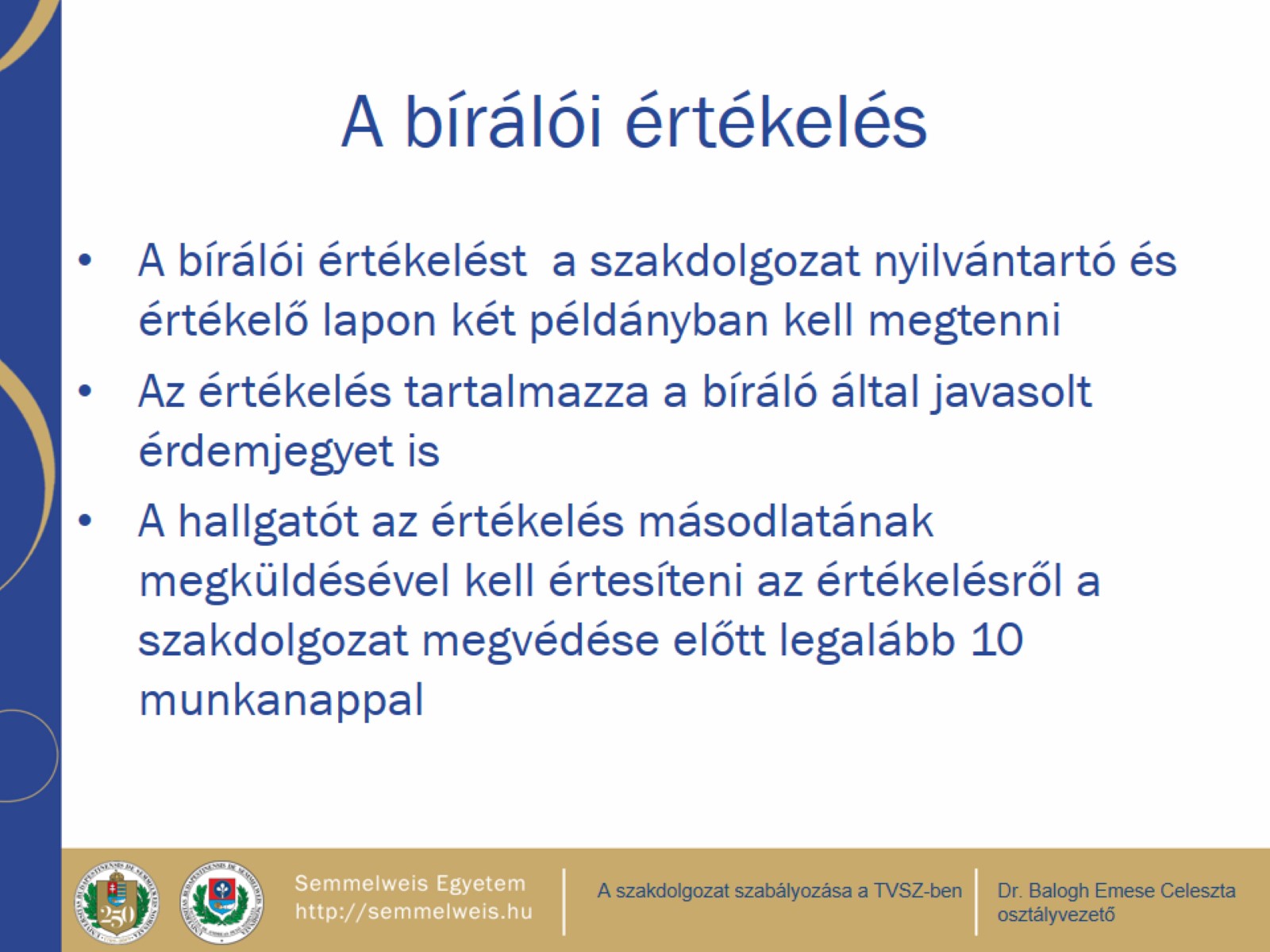 A bírálói értékelés
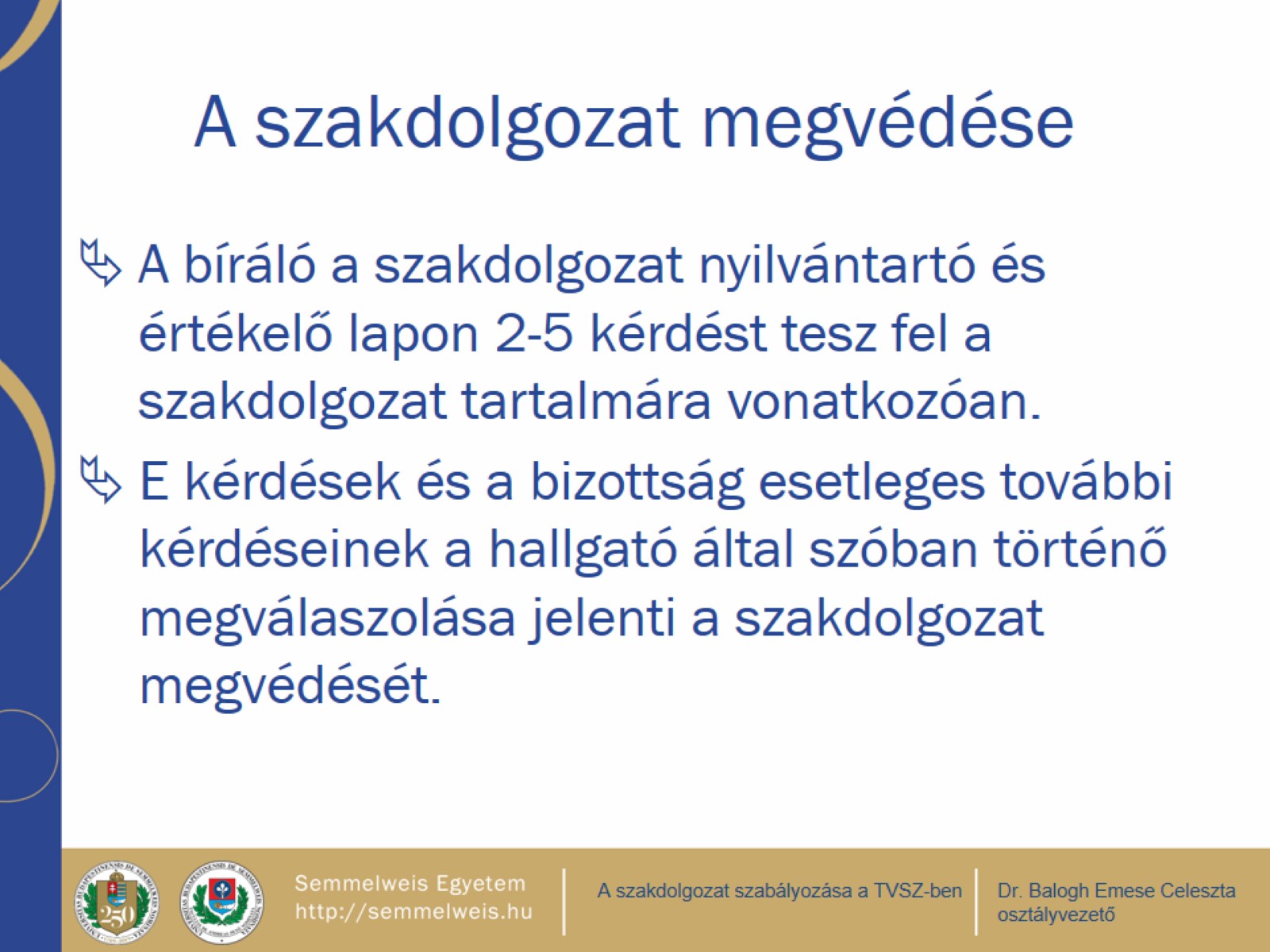 A szakdolgozat megvédése
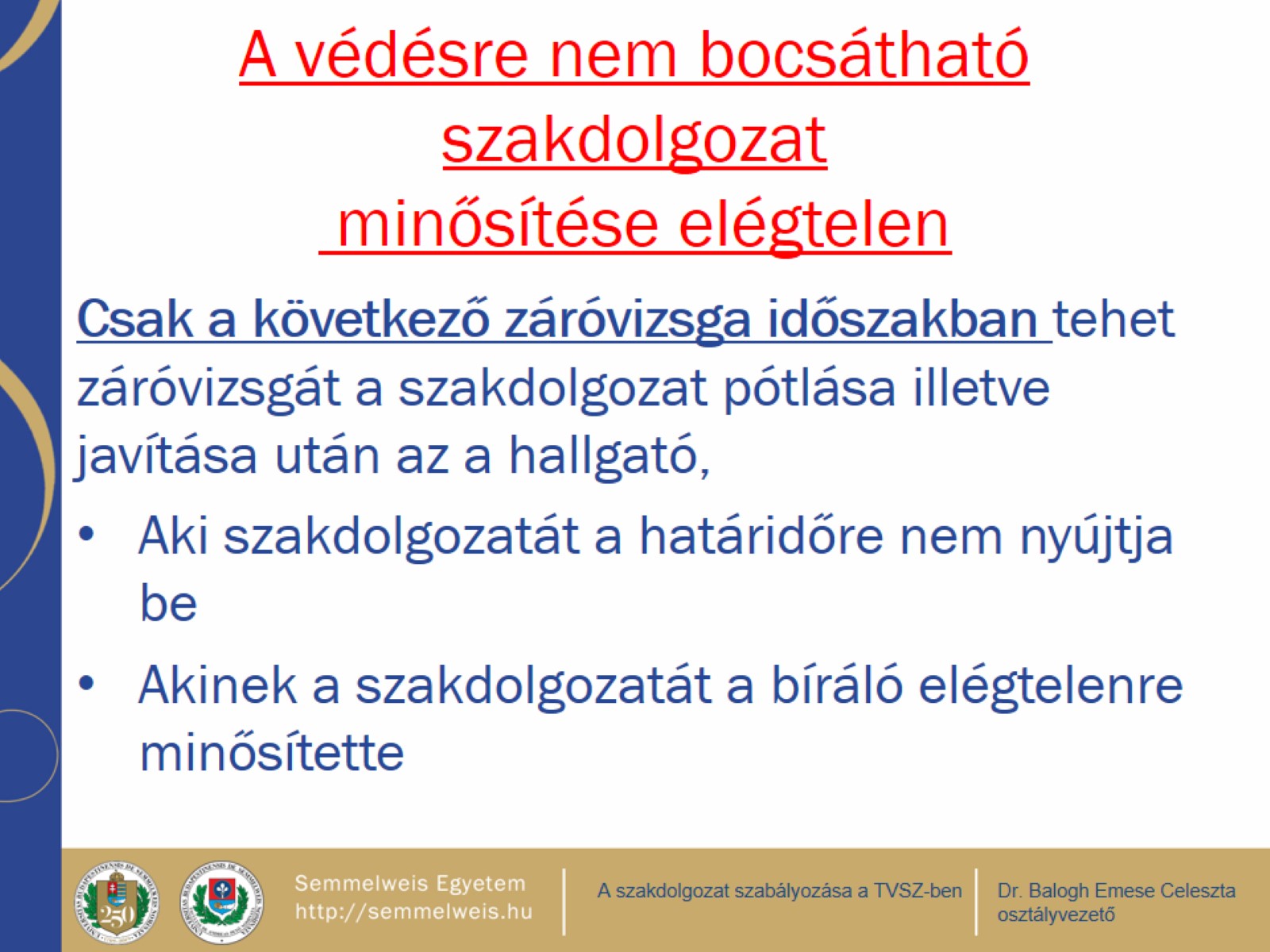 A védésre nem bocsátható szakdolgozat minősítése elégtelen
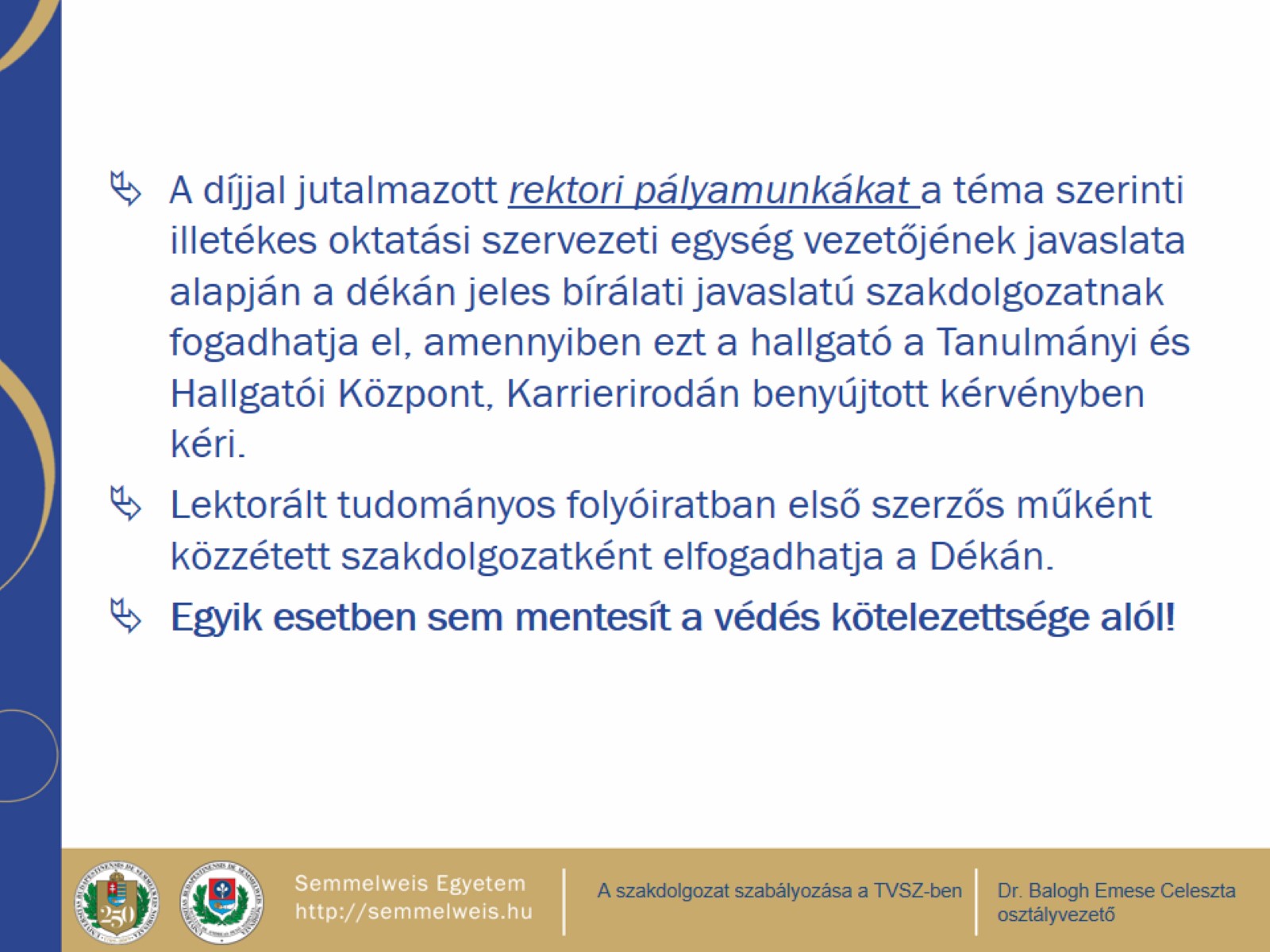